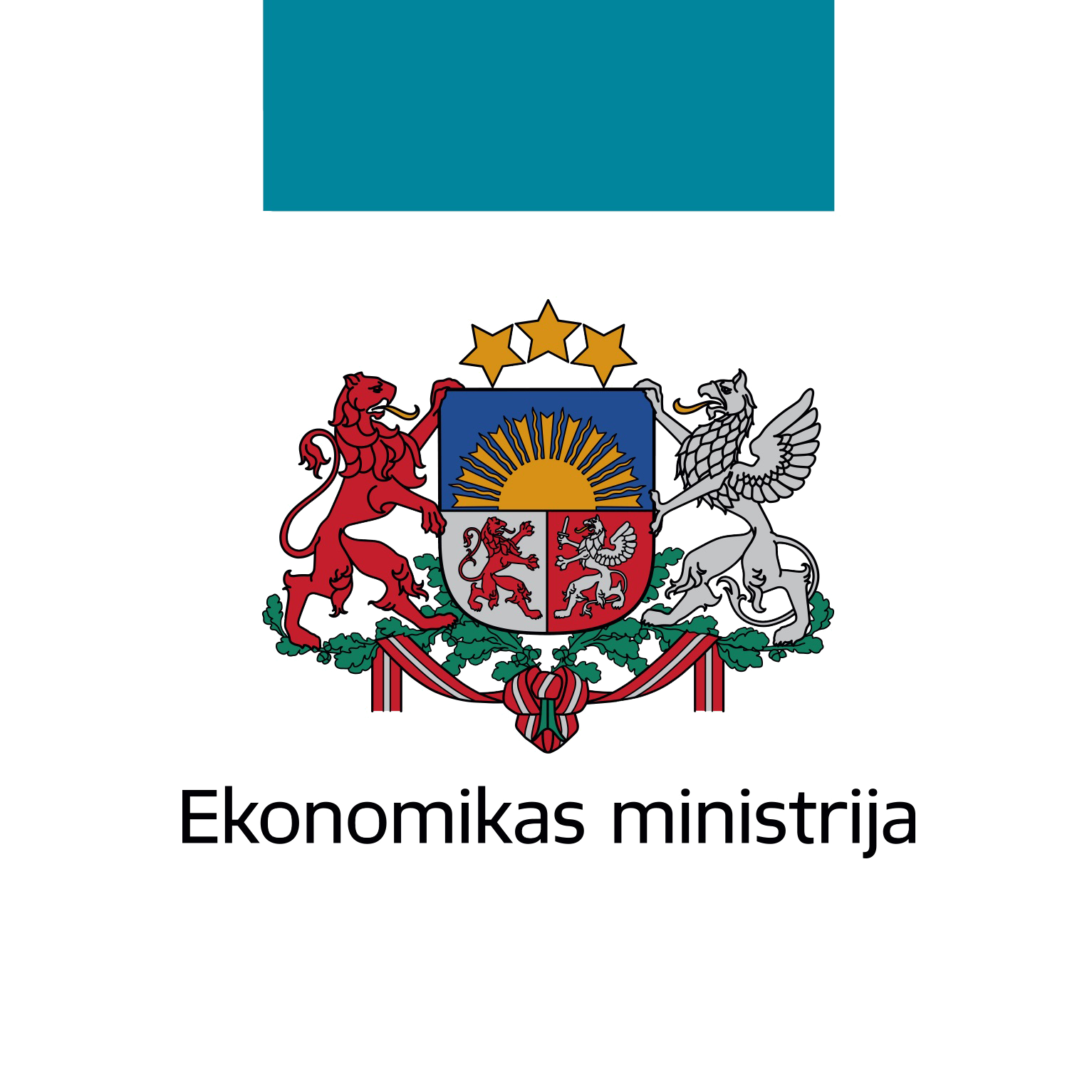 DZĪVOJAMO TELPU ĪRES LIKUMS
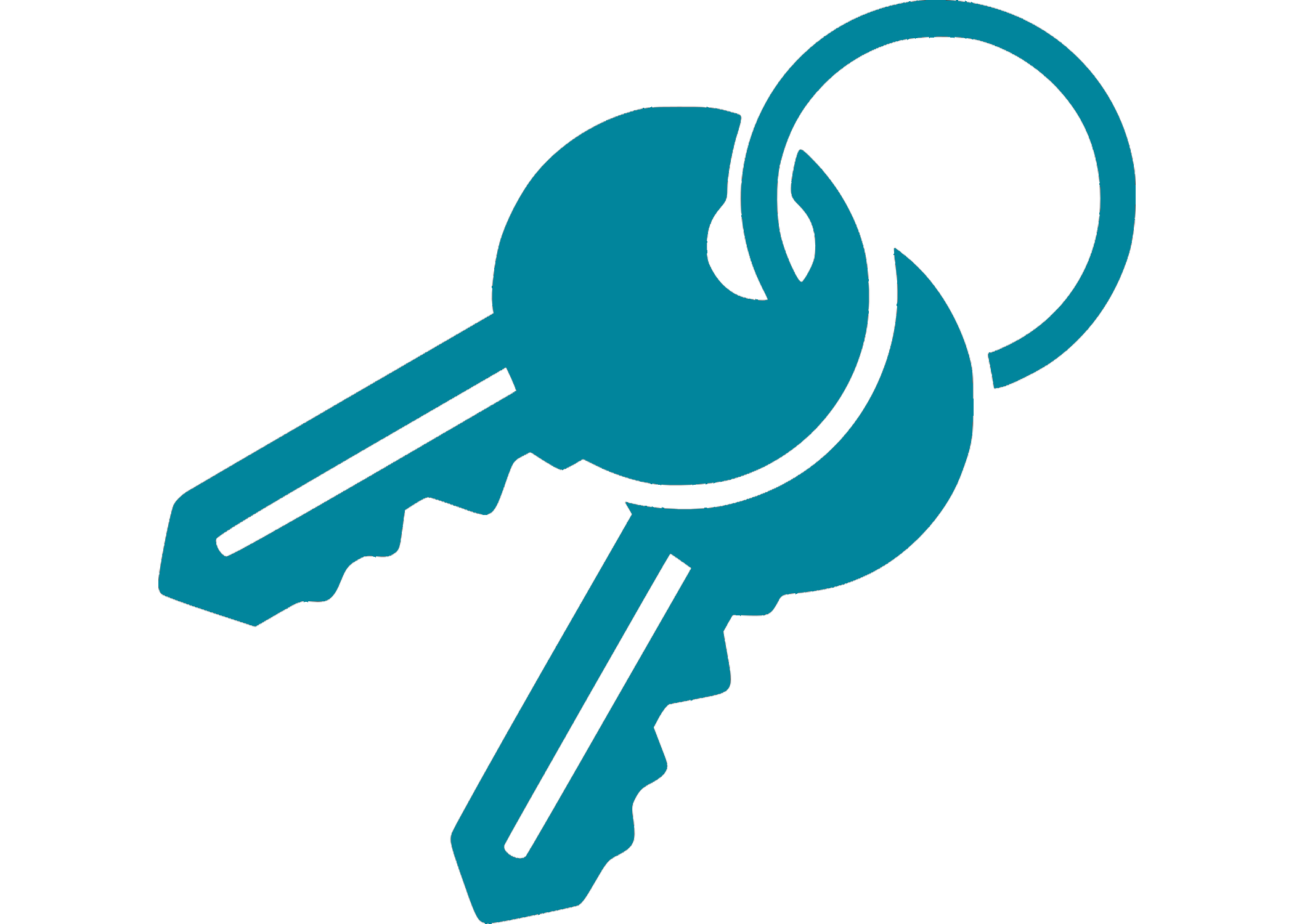 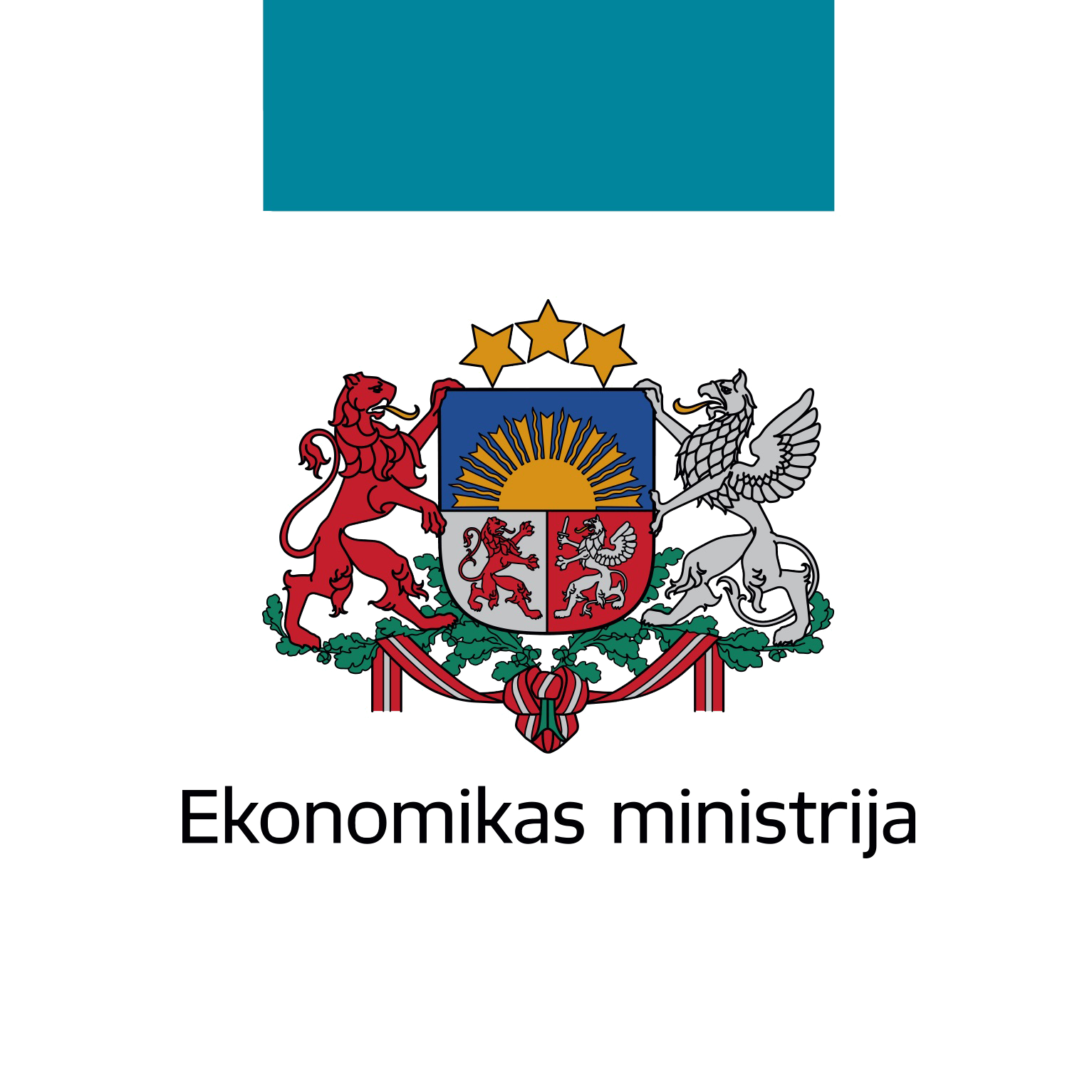 DZĪVOJAMO TELPU ĪRES LIKUMPROJEKTS MĒRĶIS
Mērķis – īres namu būvniecības un mājokļu pieejamības veicināšana, nodrošinot taisnīgu līdzsvaru starp izīrētāju un īrnieku interesēm
[Speaker Notes: Īsi īres termiņi
Augsta īres maksa
Nereģistrētas līgumattiecības un paredzami līguma nosacījumi
Īre – netiek piedāvāta  ilgtemiņa mājokļa īre]
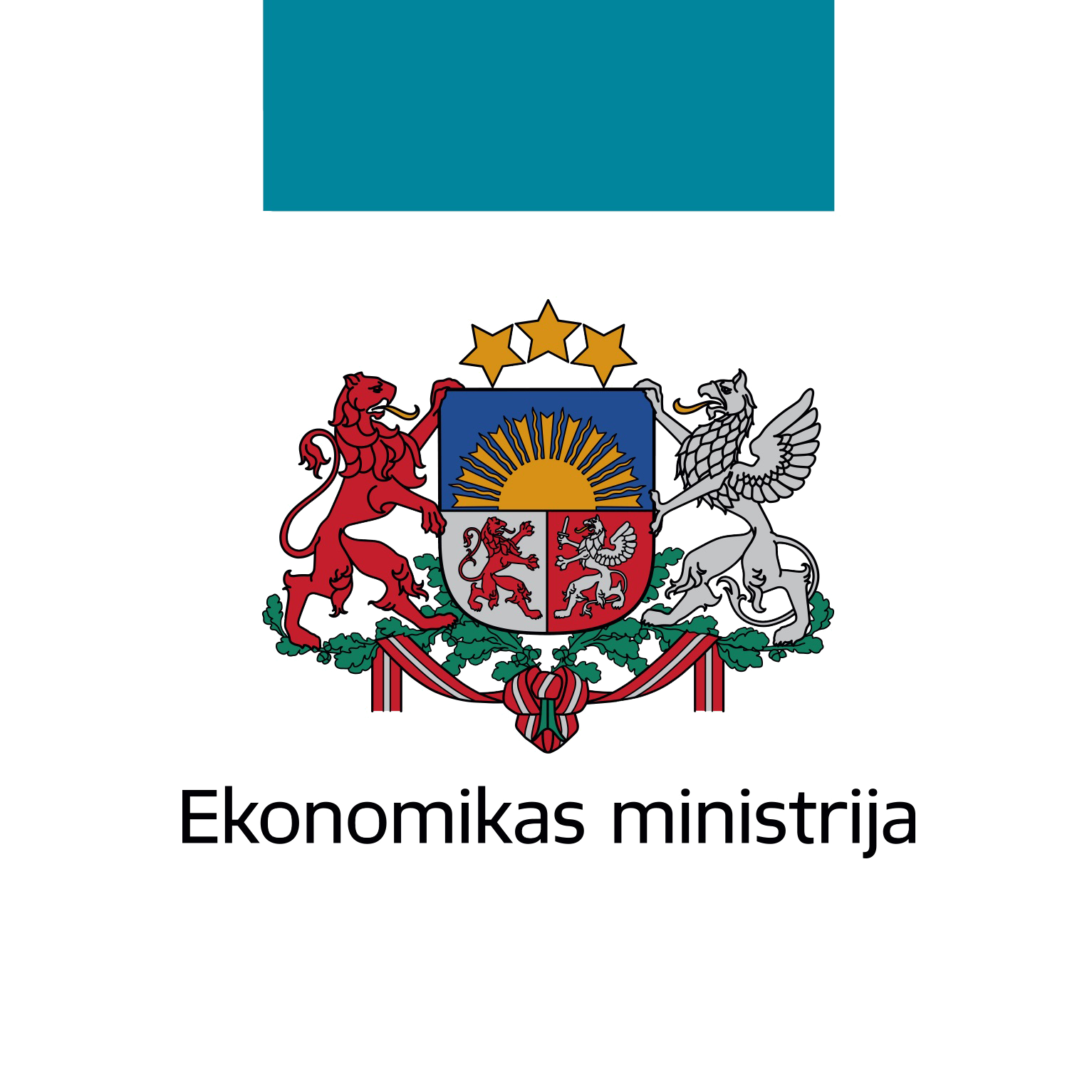 Iedzīvotāju mobilitātei nepietiekams īres mājokļu īpatsvars
3
[Speaker Notes: Avots: Eurostat, Distribution of population by tenure status, type of household and income group - EU-SILC survey]
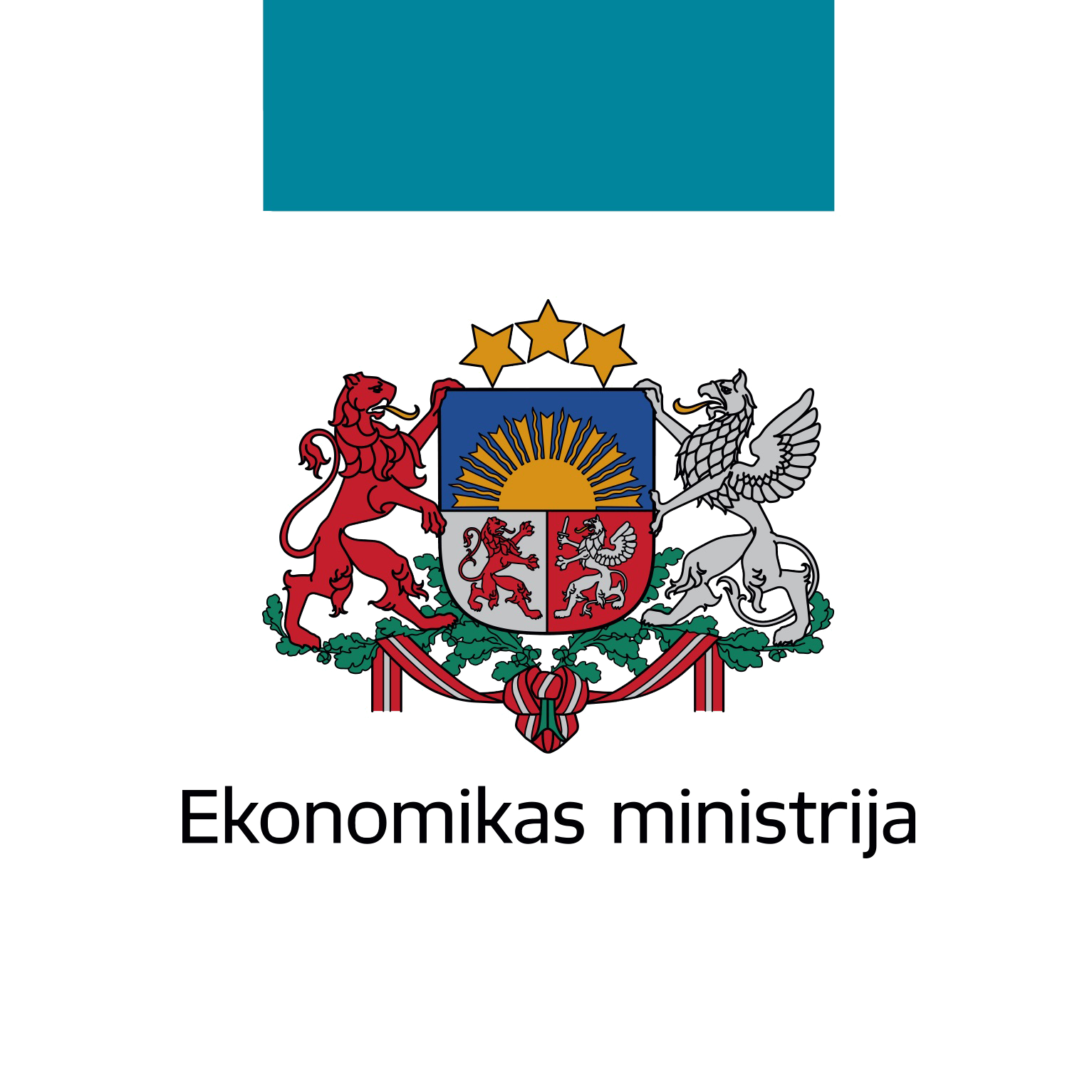 DZĪVOJAMĀ FONDA NOVECOŠANĀS
Daudzdzīvokļu dzīvojamo ēku skaits (pēc uzbūvēšanas gada)
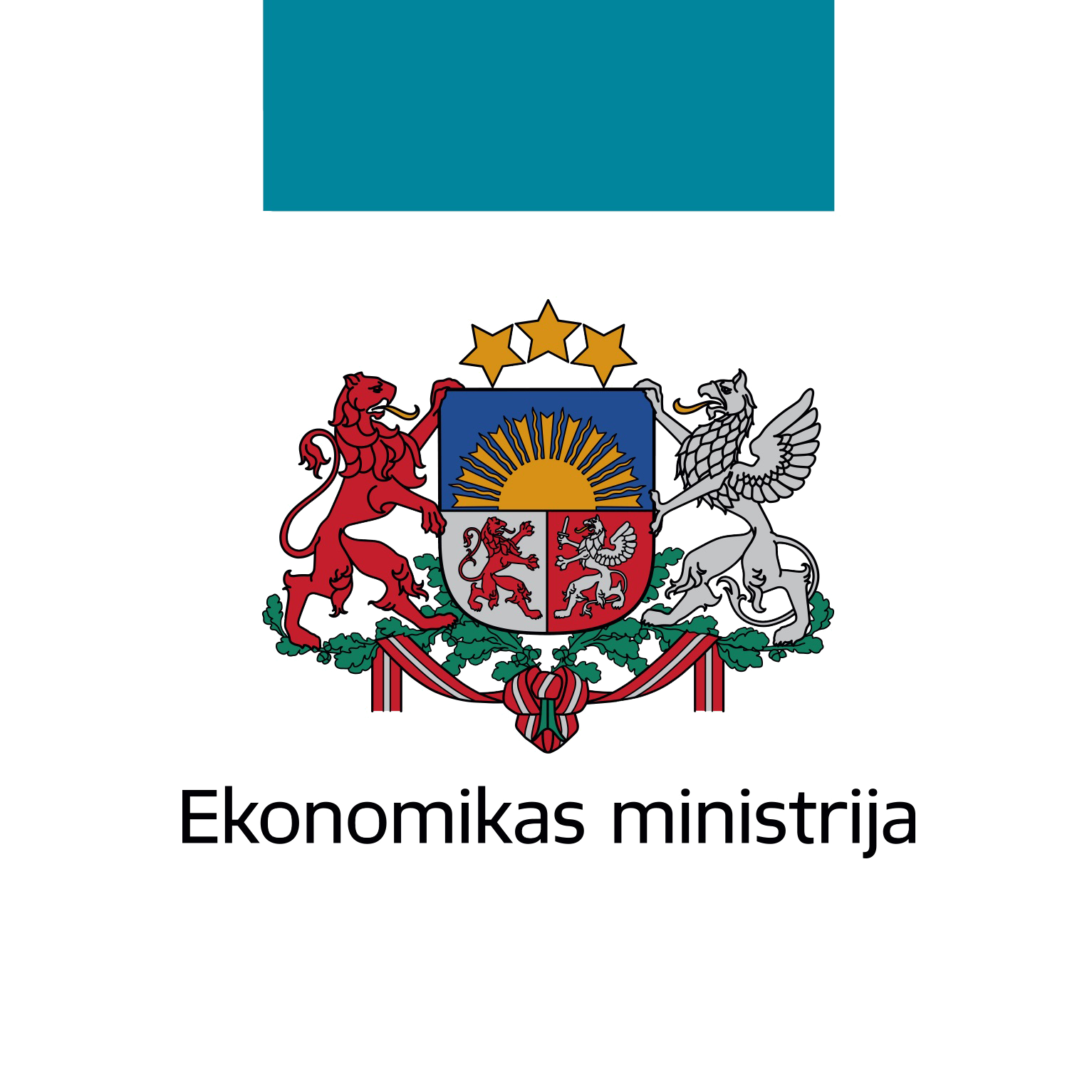 INVESTĪCIJU TRŪKUMS
Nodoto dzīvokļu skaits Baltijas valstīs (pēc uzbūvēšanas gada)
5
[Speaker Notes: Avots: Centrālās statistikas pārvalde, Lietuvos Statistikos departamentas, Eesti Statistika]
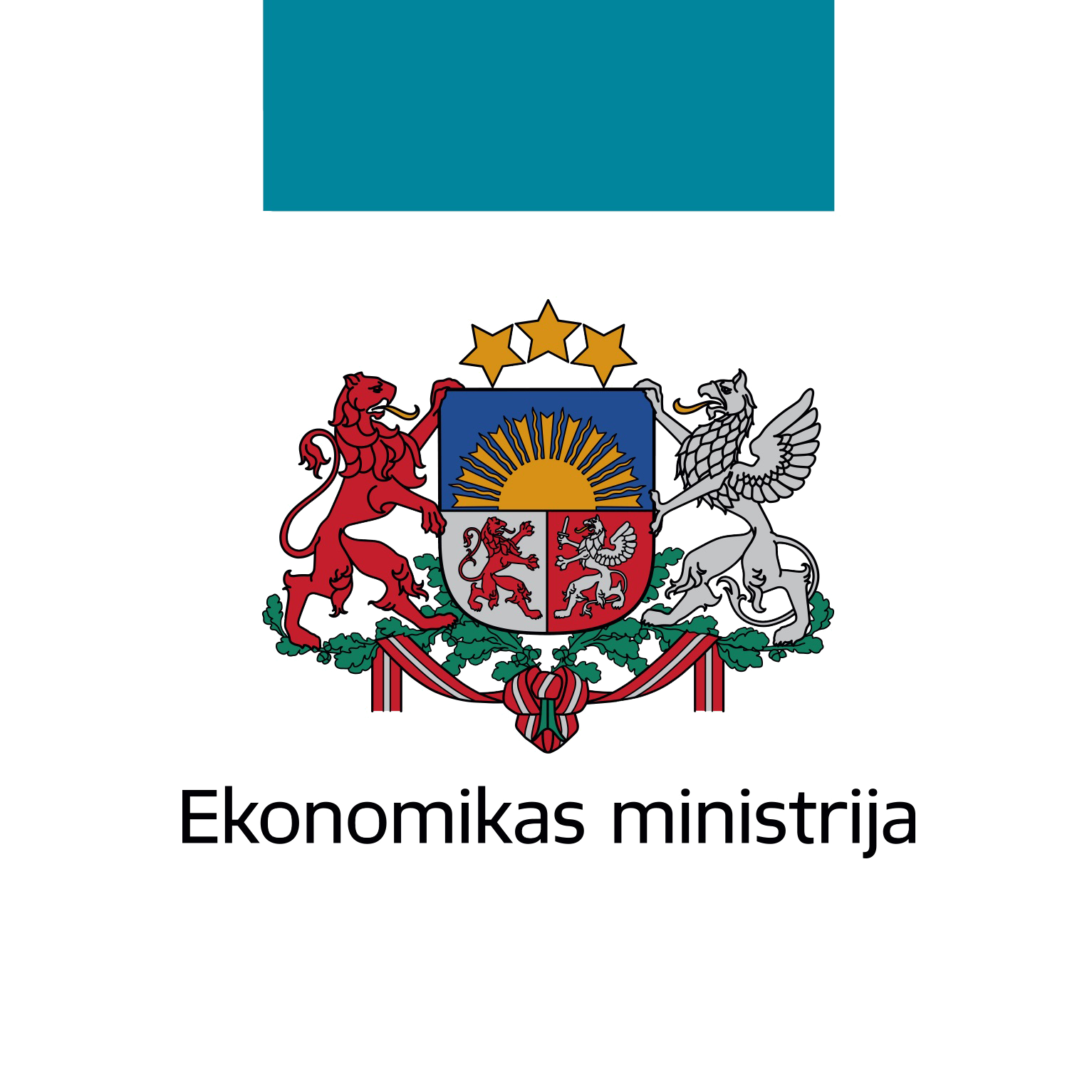 IDENTIFICĒTĀS PROBLĒMAS IZĪRĒTĀJIEM
Nepasargāts izīrētājs – augsti riski, ka īrnieks nenorēķinās par īri vai saistītiem izdevumiem, kā arī nesamērīgi ilgstošs strīdu risināšanas process
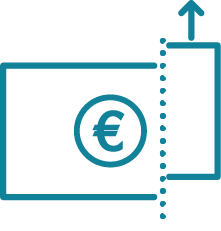 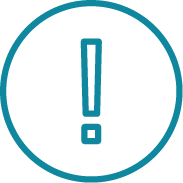 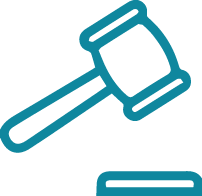 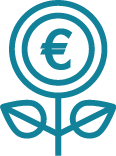 Liela ēnu ekonomika
Daļa dzīvojamā fonda netiek izītrēta
Ilga tiesvedība
Investīciju trūkums
[Speaker Notes: Īsi īres termiņi
Augsta īres maksa
Nereģistrētas līgumattiecības un paredzami līguma nosacījumi
Īre – netiek piedāvāta  ilgtemiņa mājokļa īre]
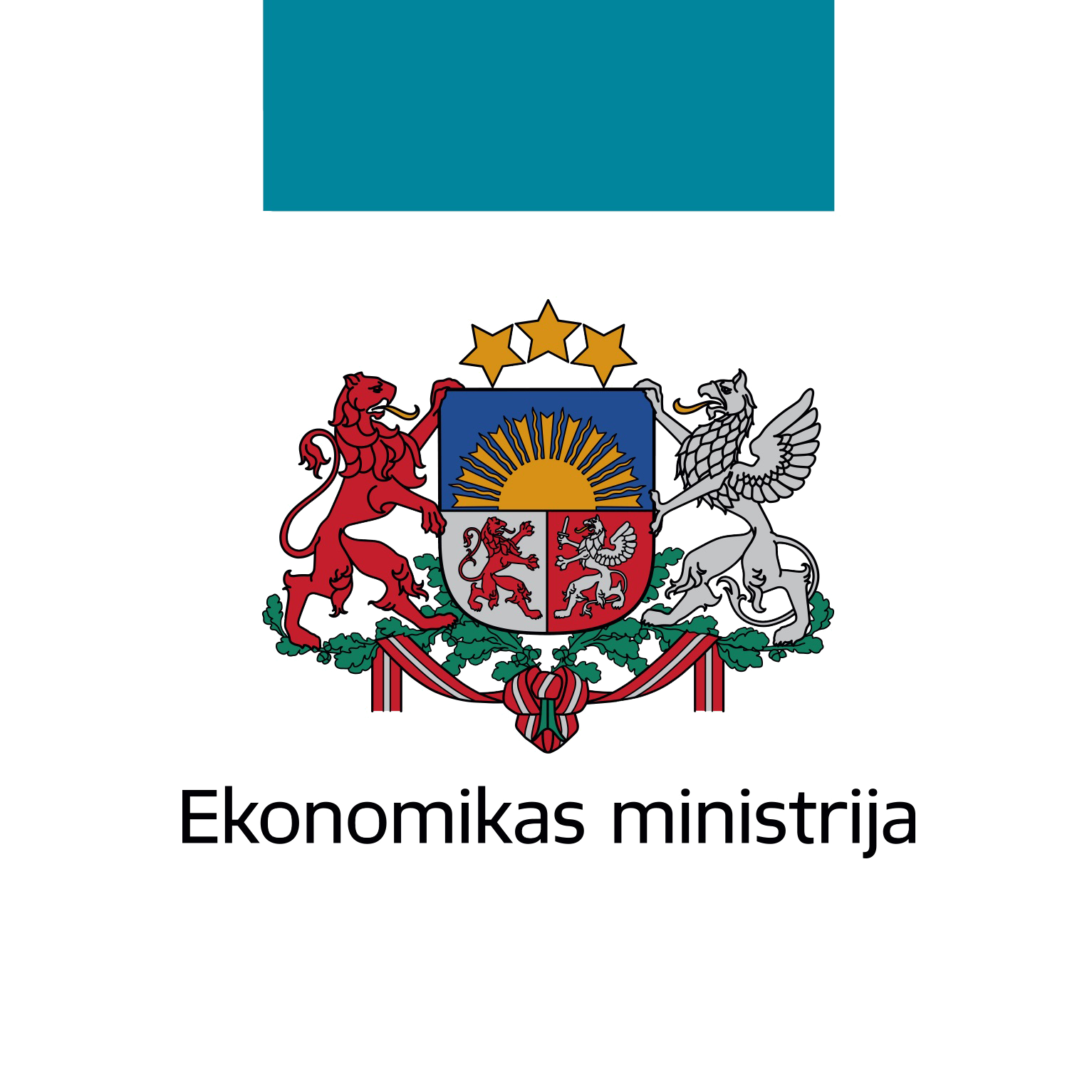 IDENTIFICĒTĀS PROBLĒMAS ĪRNIEKIEM
Nepasargāts īrnieks – tirgus praktizē nereģistrētas līgumattiecības ar īsiem īres termiņiem un regulāru īres nosacījumu maiņu
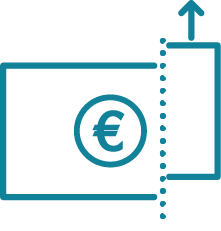 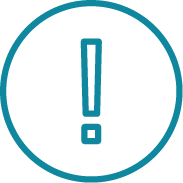 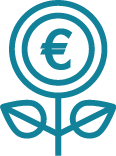 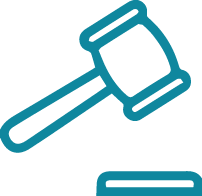 Īstermiņa īres līgumi
Ierobežots piedāvājums
Augsta īres maksa
Nepietiekami ienākumi
[Speaker Notes: Īsi īres termiņi
Augsta īres maksa
Nereģistrētas līgumattiecības un paredzami līguma nosacījumi
Īre – netiek piedāvāta  ilgtemiņa mājokļa īre]
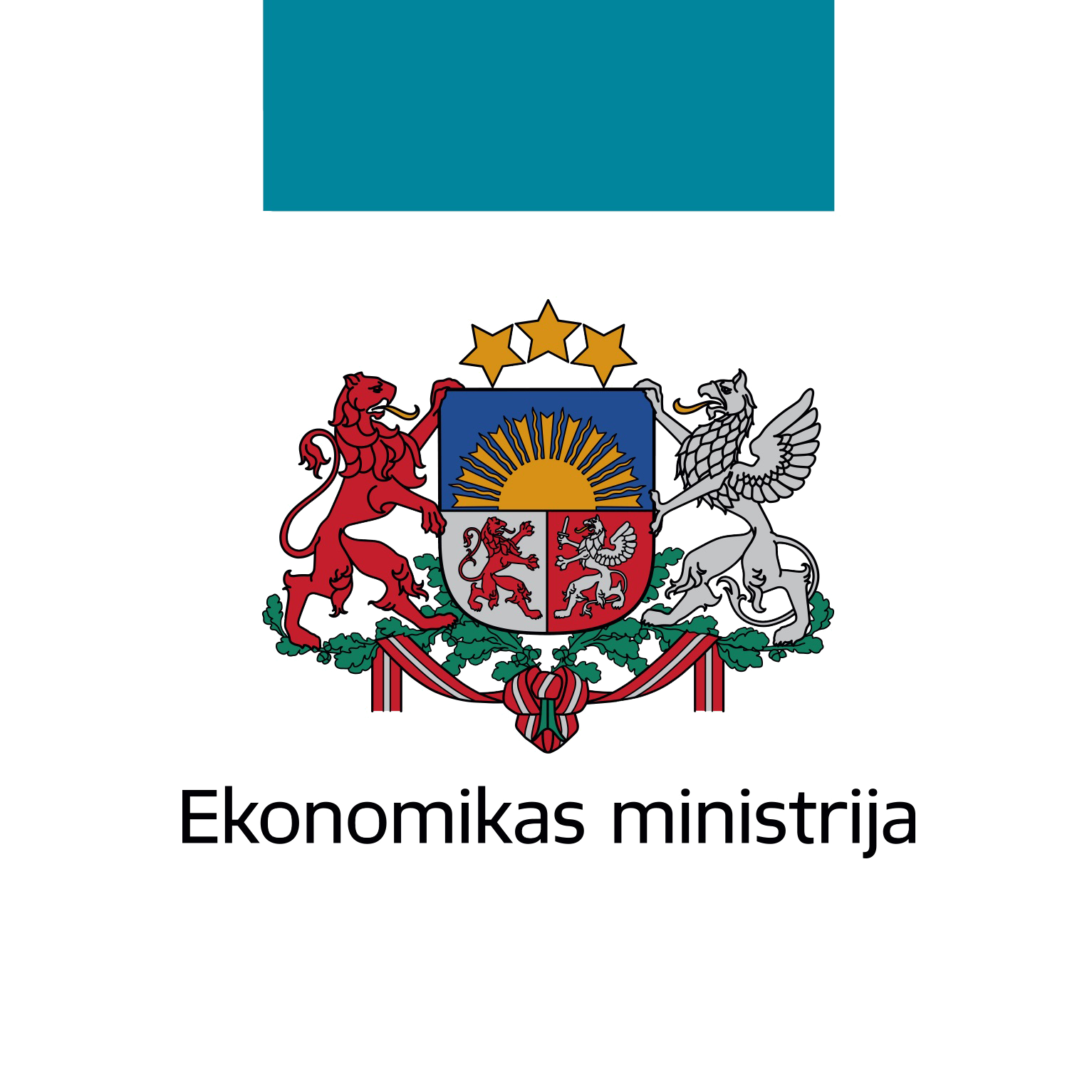 KO DOS ŠIS LIKUMS?
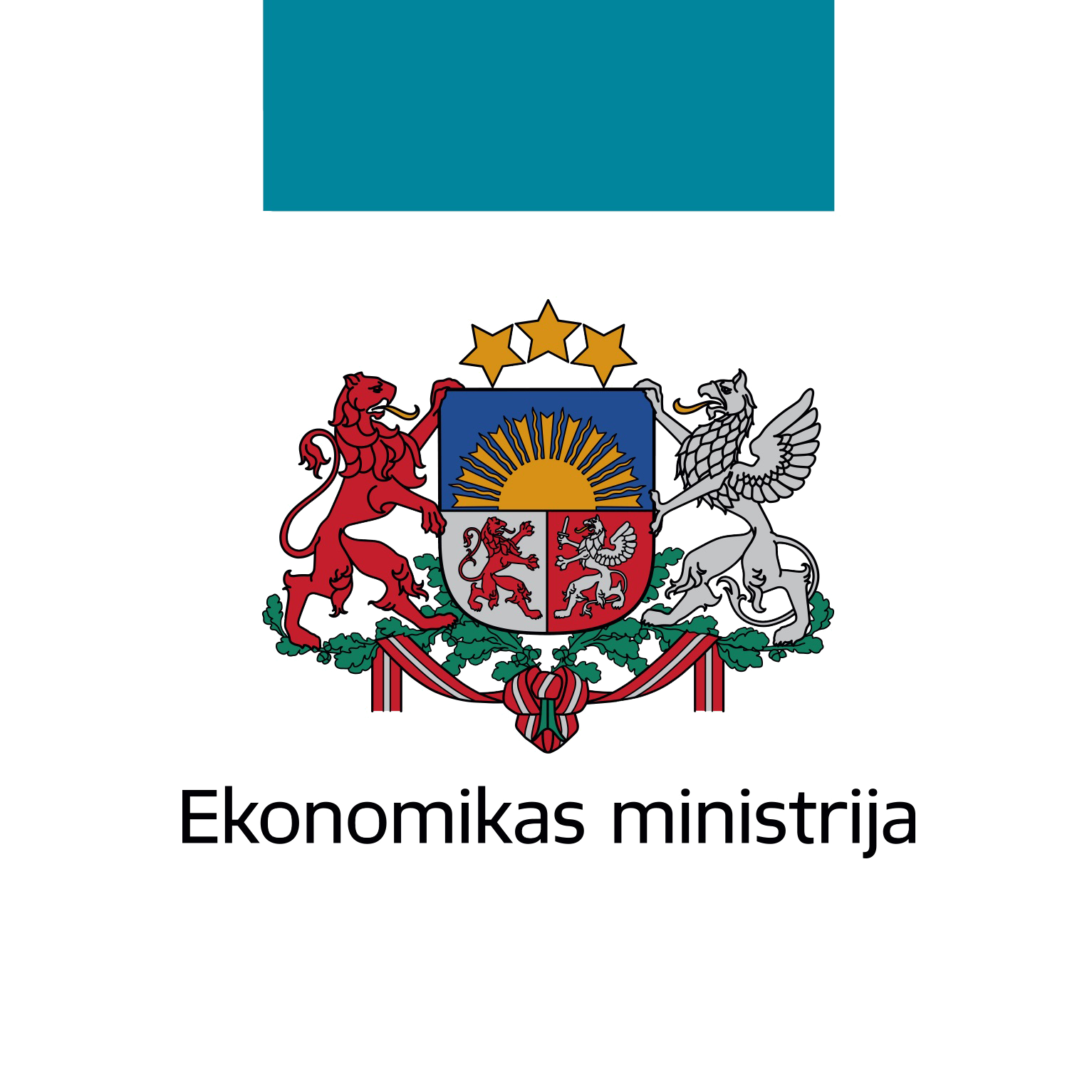 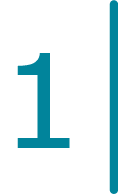 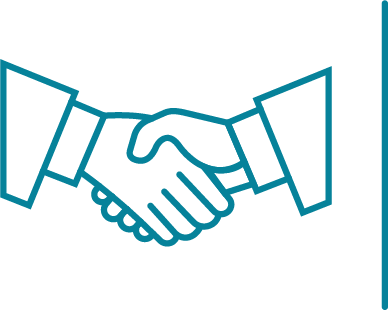 Mazāk risku izīrētājam
Zemāka īre īrniekiem
Atvieglota tiesu sistēma
ĀTRA, ĒRTA STRĪDU RISINĀŠANA
Sagaidāmais rezultāts:

Strīdu izskatīšanas laiks no 2 gadi uz 4 mēneši
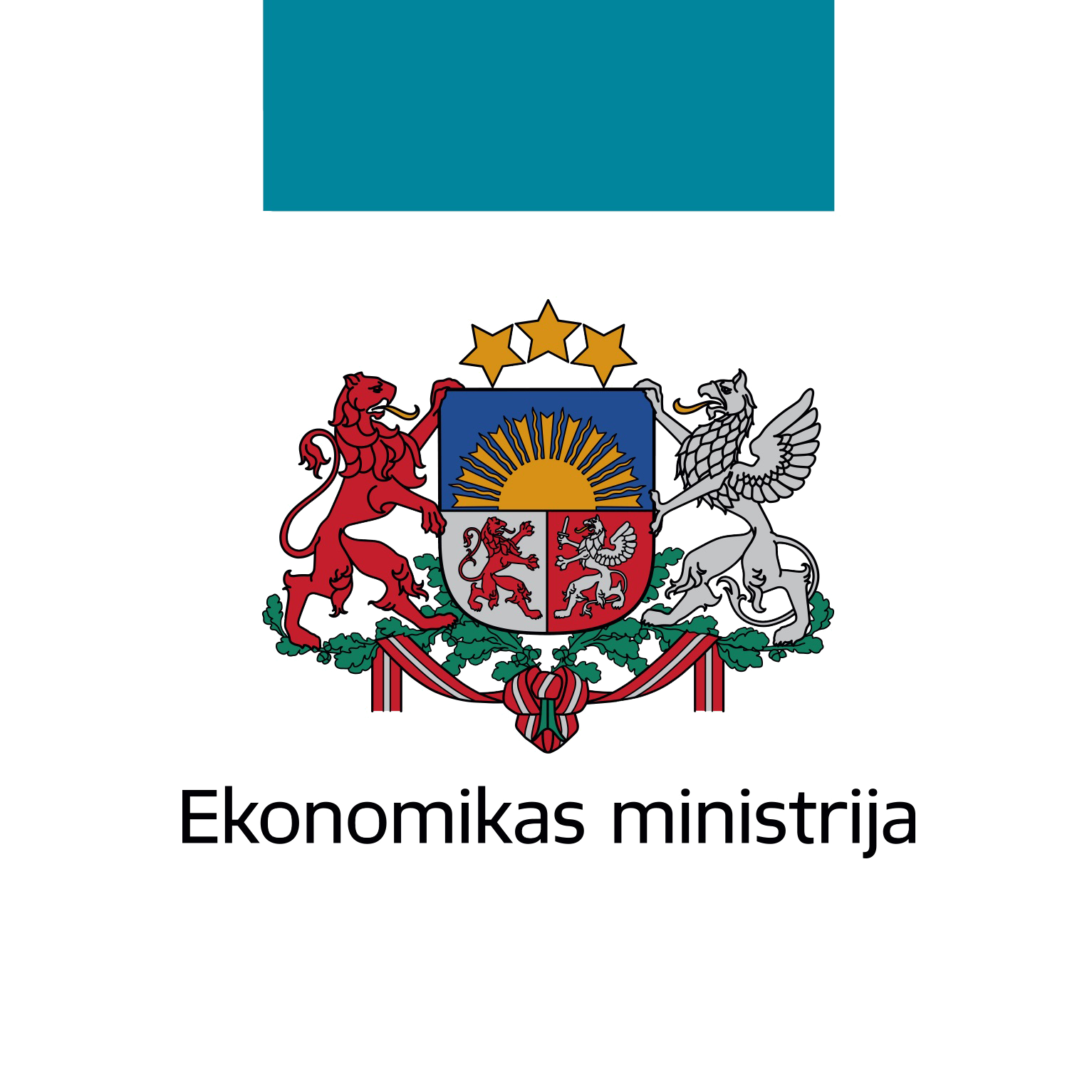 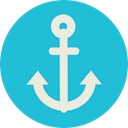 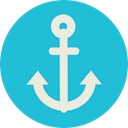 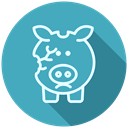 Īrnieka tiesības iesniegt sūdzību par tiesu izpildītāju
Tiesas lēmums par izlikšanas apturēšanu
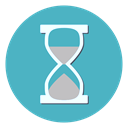 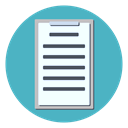 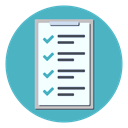 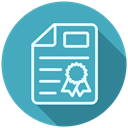 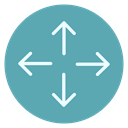 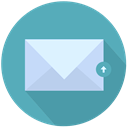 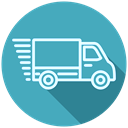 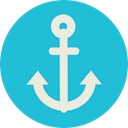 Īrnieka tiesības celt apvērsuma prasību (apturēt izlikšanu no dzīvokļa)
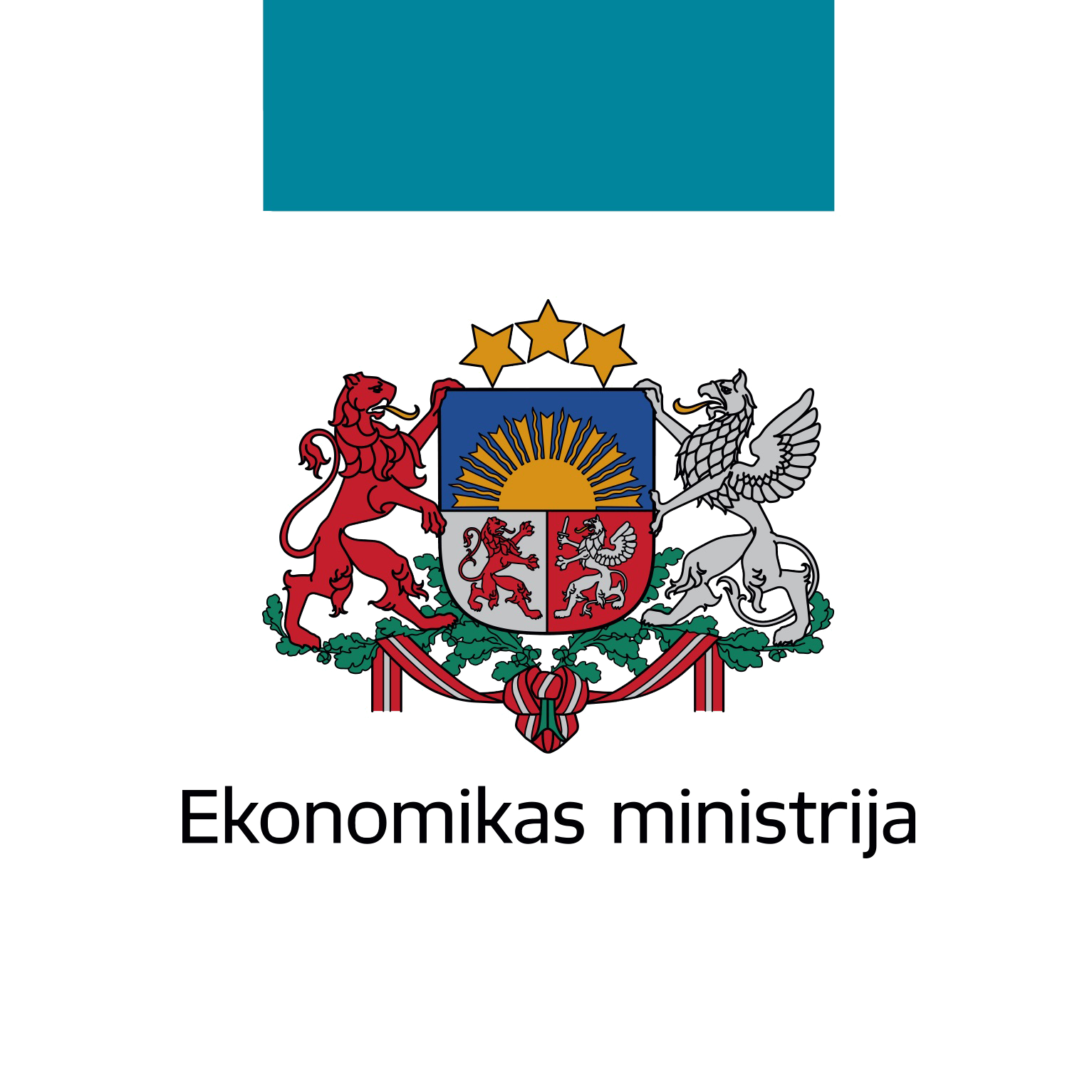 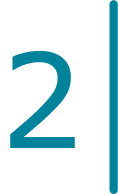 ĪRES TIRGUS PIEAUGUMS
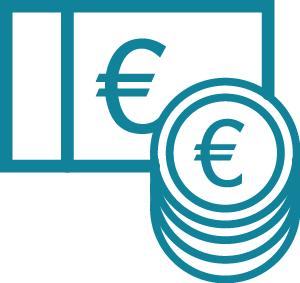 Lielāks īres dzīvokļu piedāvājums
Īres ieņēmumi pietiekami ēkas uzturēšanai
Kvalitātei atbilstoša cena
Sagaidāmais rezultāts:

30% mājsaimniecību īres mājoklī
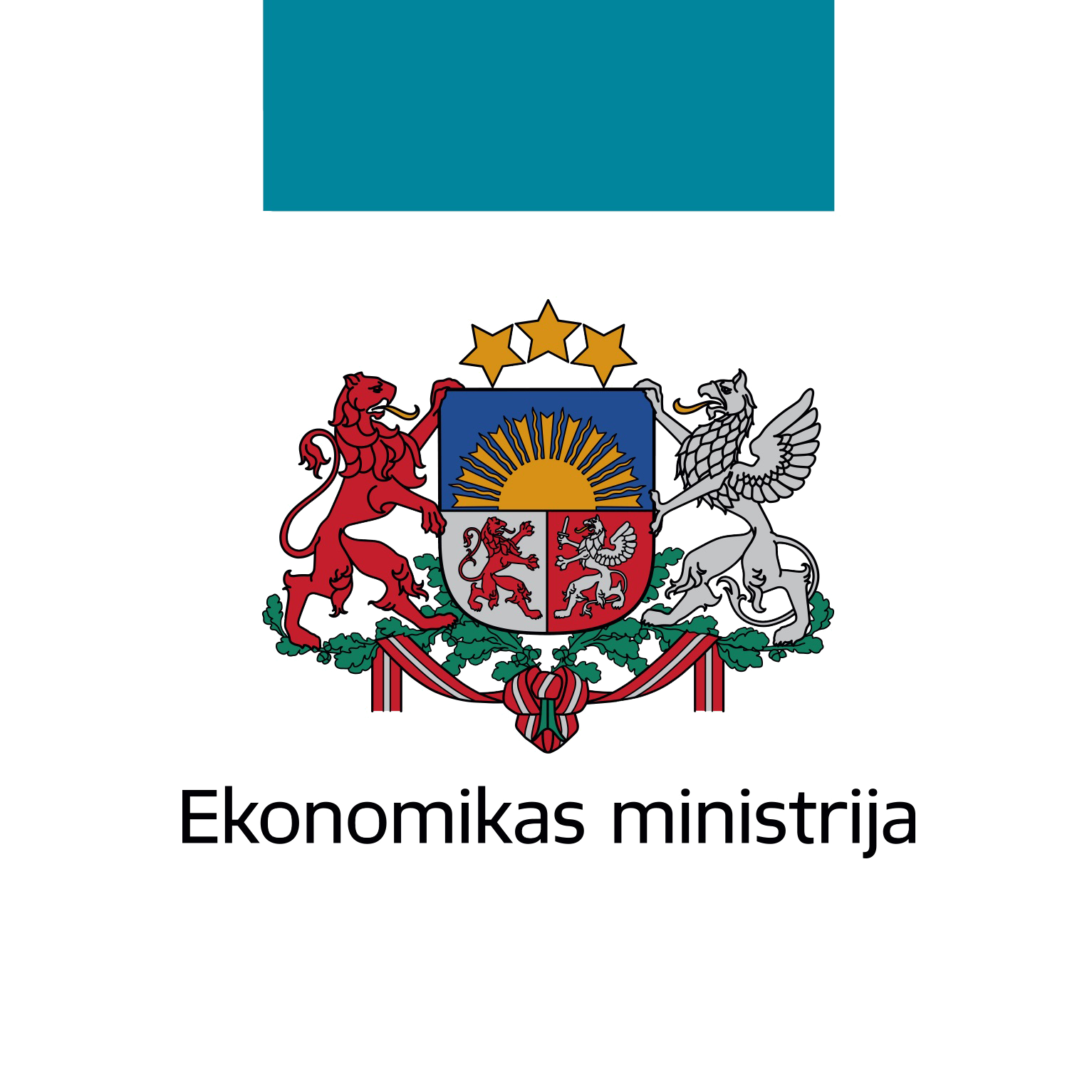 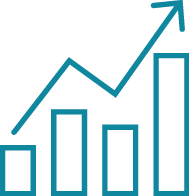 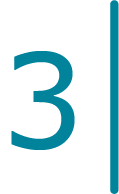 Ierobežota ēnu ekonomika
Godīga konkurence
Izskausti fiktīvie īres līgumi
Veicinātas privātās investīcijas
Lielāki nodokļu ieņēmumi
EFEKTĪVS ĪRES TIRGUS
Sagaidāmais rezultāts:

Papildus nodokļu ieņēmumi 0,7 -3,5 milj.Eur
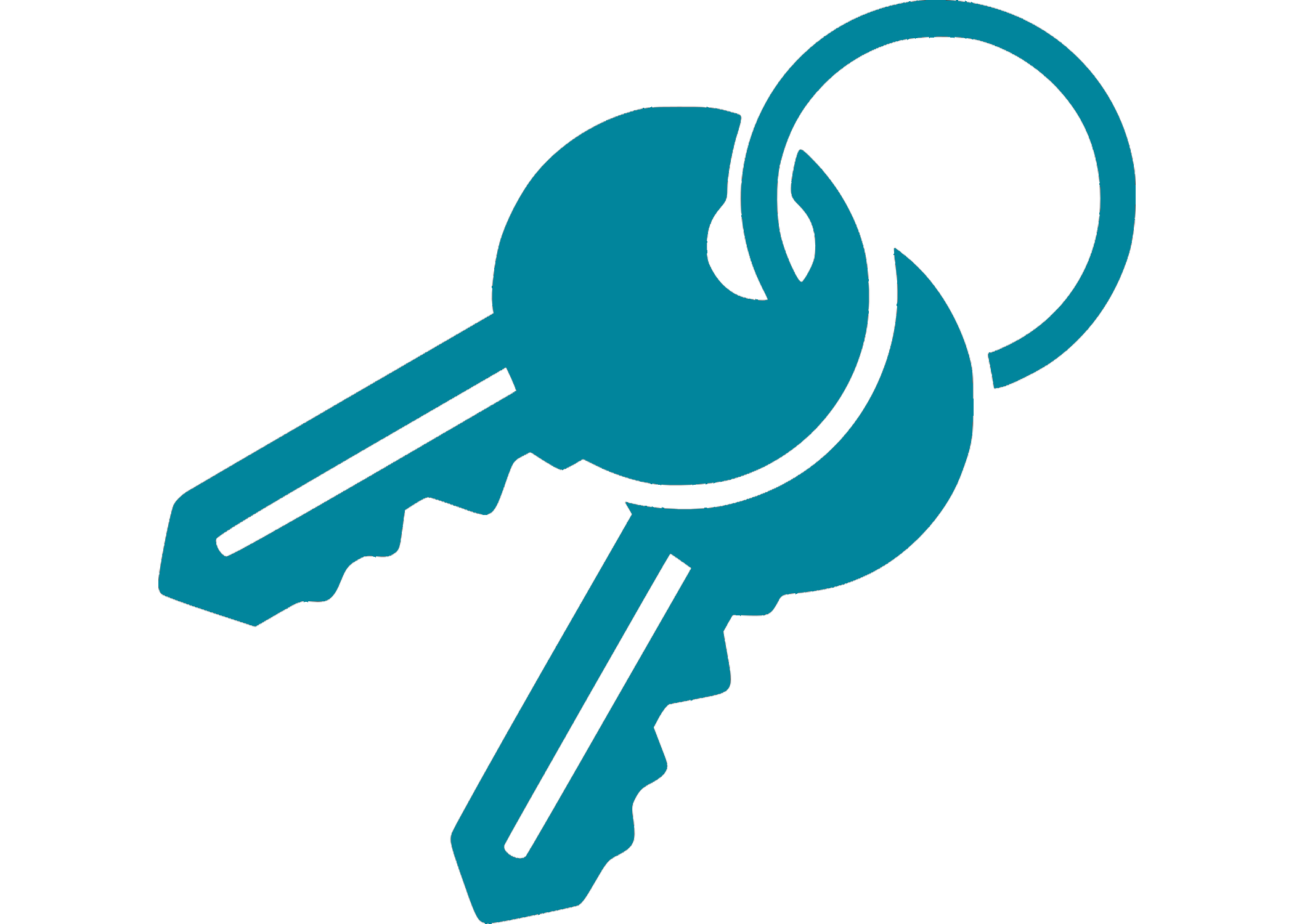 Paldies!